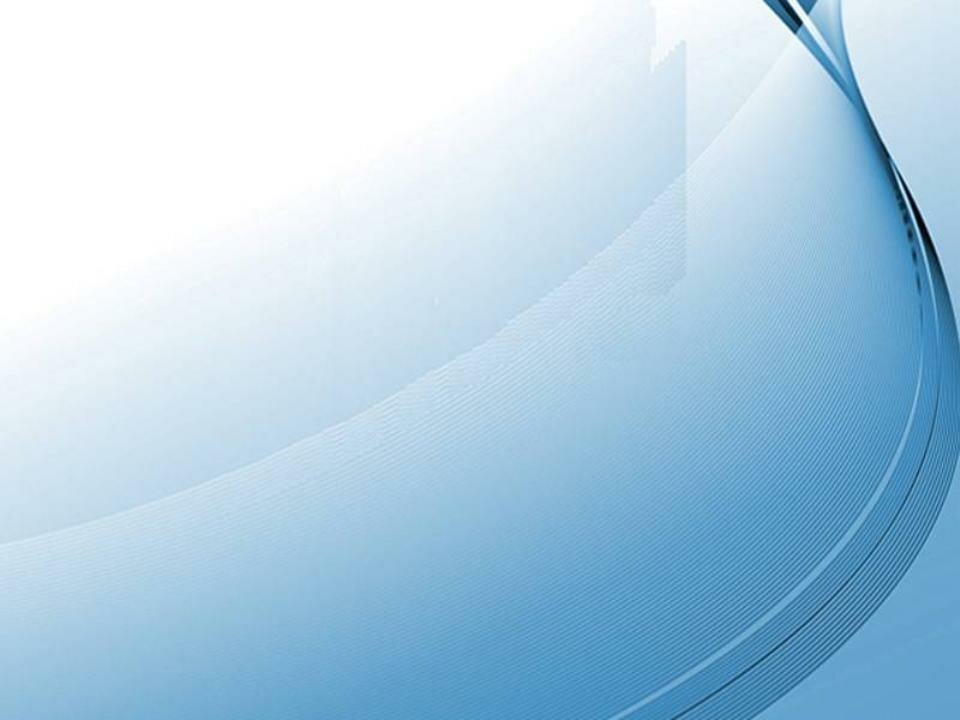 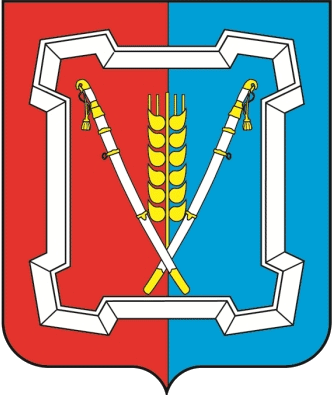 Отчет
об исполнении бюджета
Курского муниципального района
Ставропольского края за 2018 год
Докладчик: Мишина Елена Владимировна - начальник Финансового управления администрации Курского муниципального района Ставропольского края
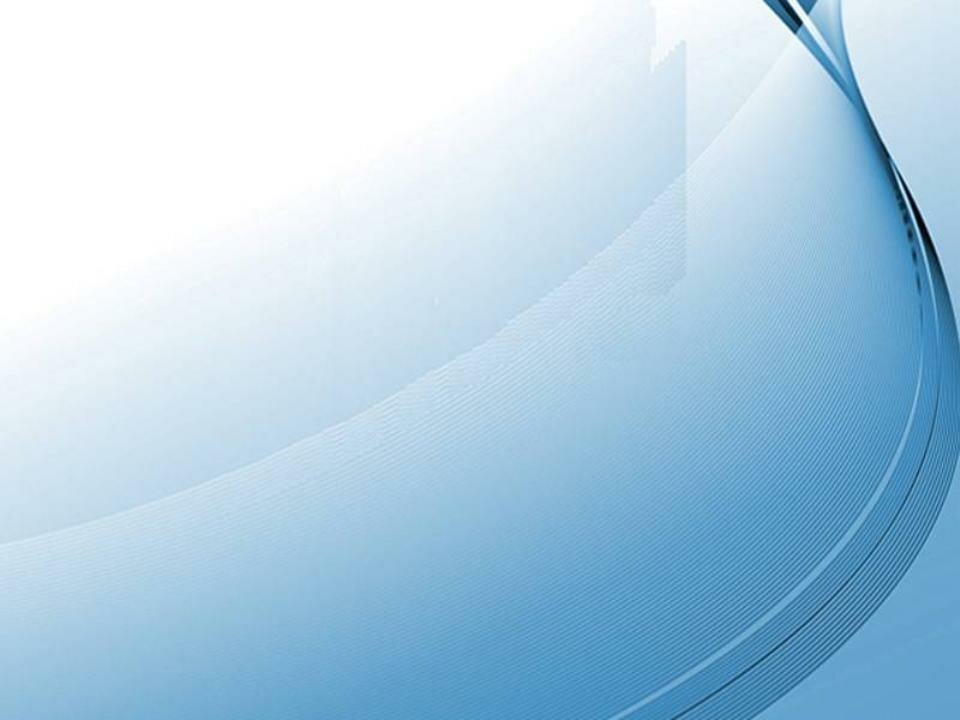 За 2018 год внесено 5 проектов решений о внесении изменений в местный бюджет
уточненные плановые назначения составили:
тыс. руб.
ДОХОДЫ
РАСХОДЫ
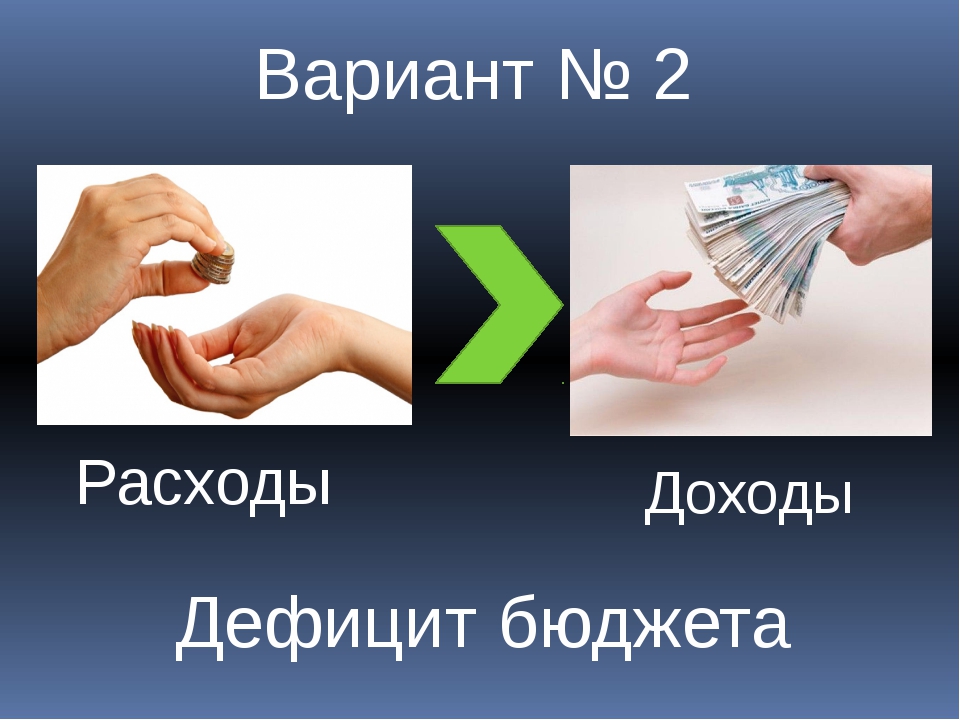 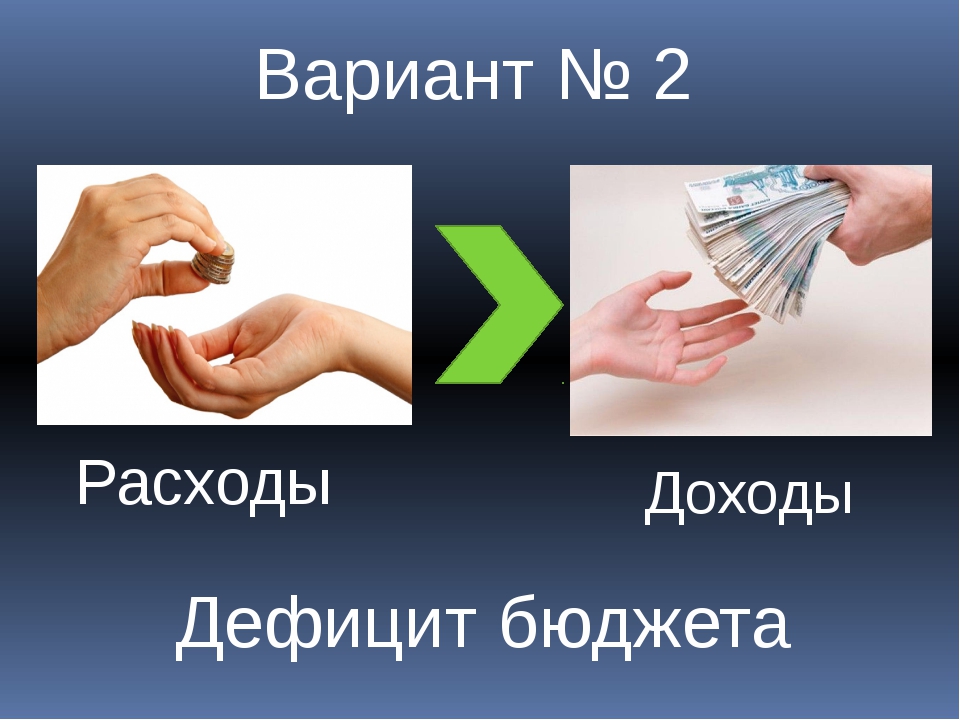 ДЕФИЦИТ
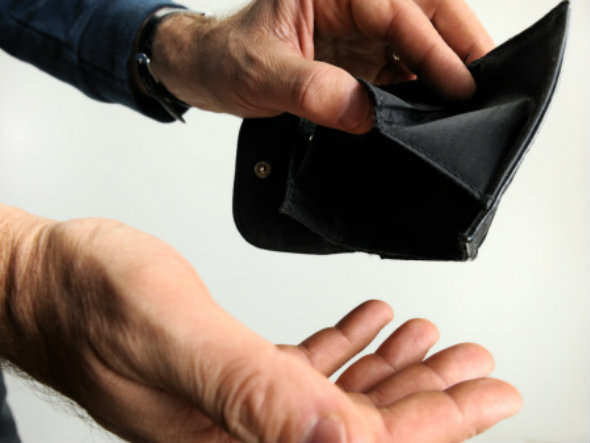 1 246 002,74
1 279 525,30
33 522,56
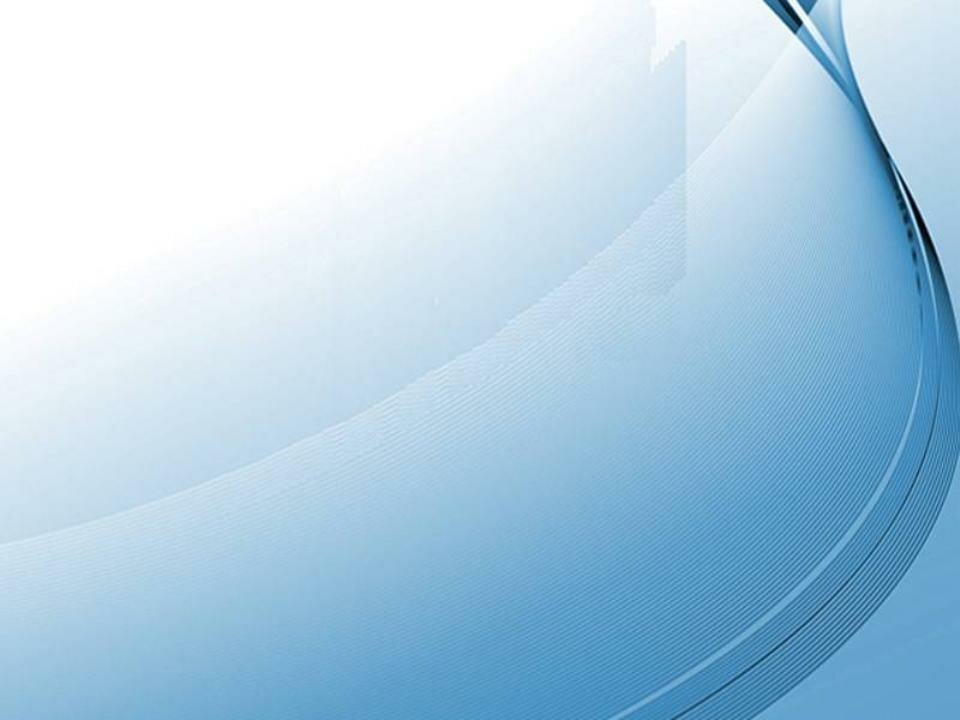 Исполнение бюджета
тыс. руб.
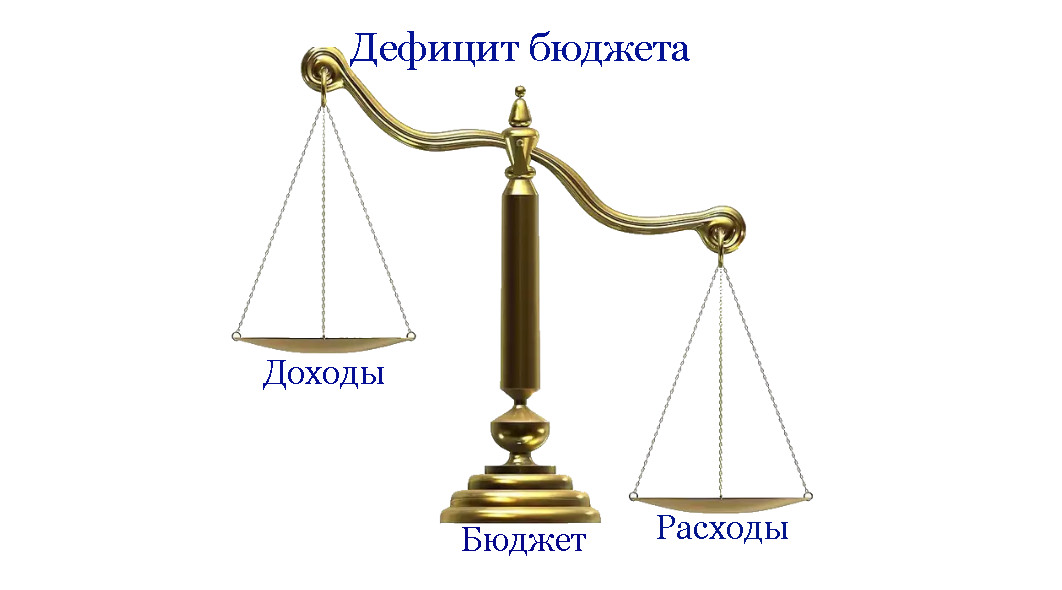 ДОХОДЫ
1 265 054,85
101,5%
РАСХОДЫ
1 273 690,78
99,5%
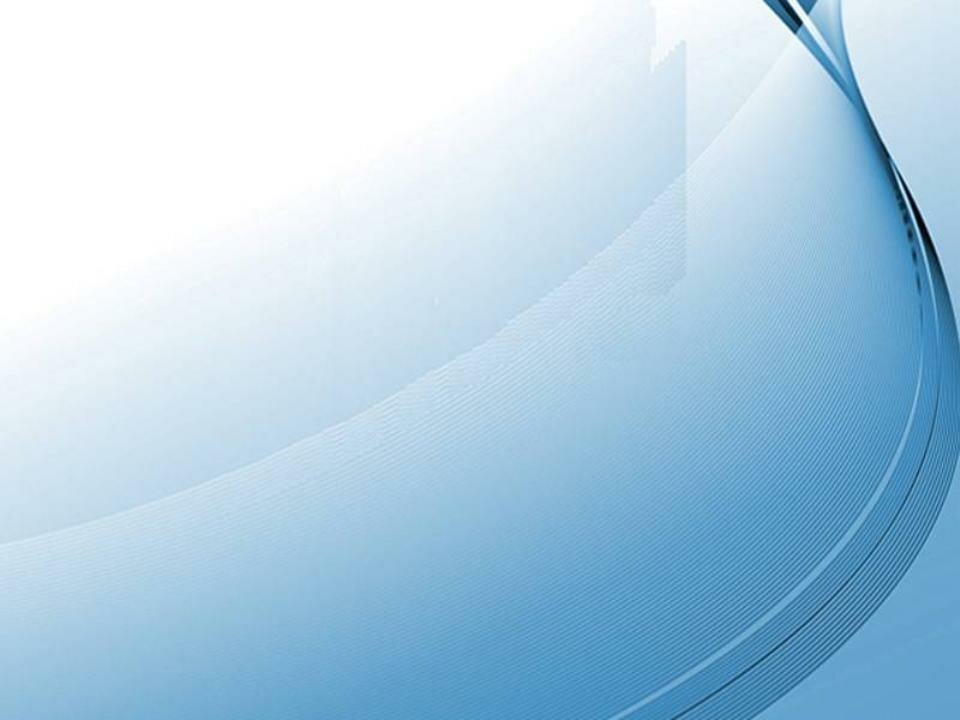 Структура доходов 
Курского муниципального района 
Ставропольского края
тыс. руб.
1 265 054,85
Удельный вес собственных доходов по сравнению с 2017 годом увеличился на 0,6%
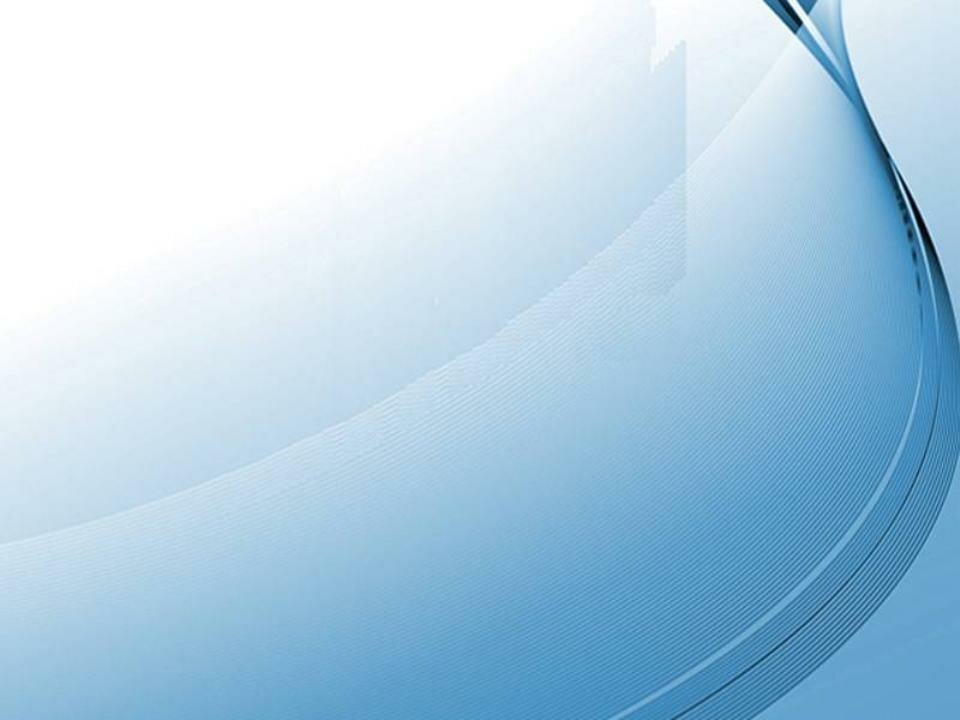 Общий объем поступивших доходов
тыс. руб.
2018
рост
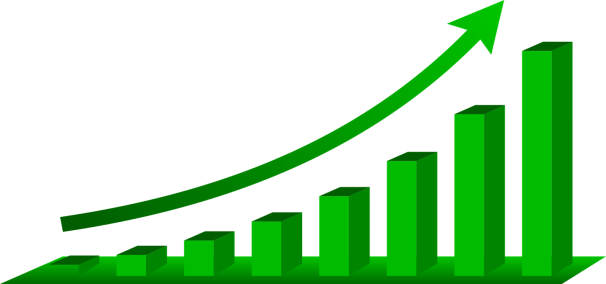 2017
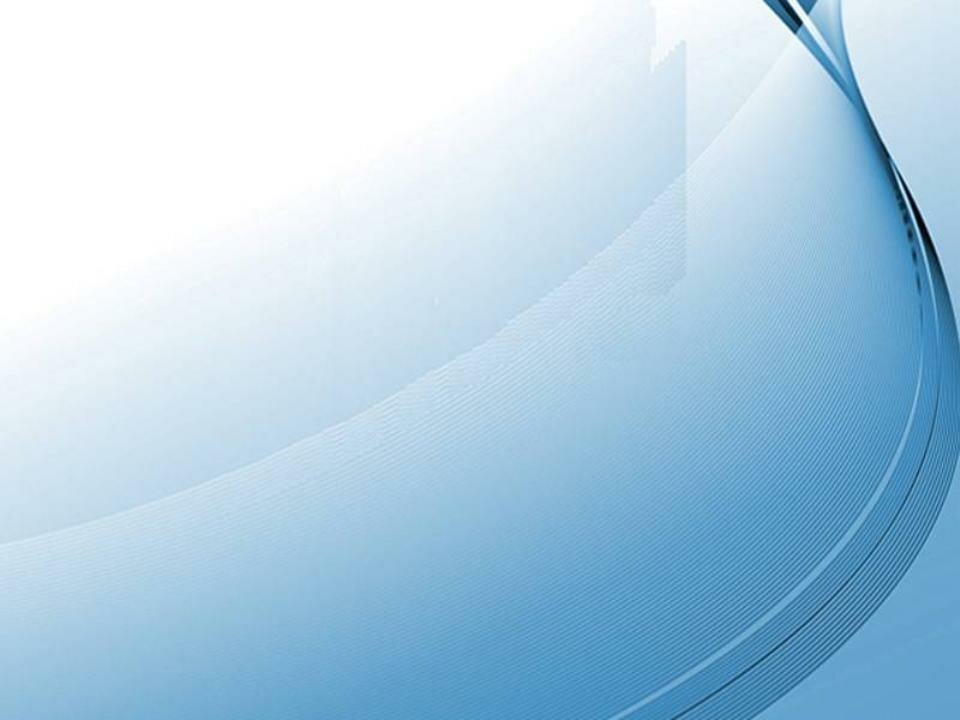 Объем поступивших собственных доходов
тыс. руб.
2018
рост
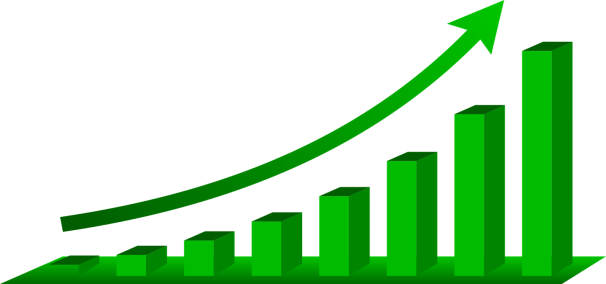 2017
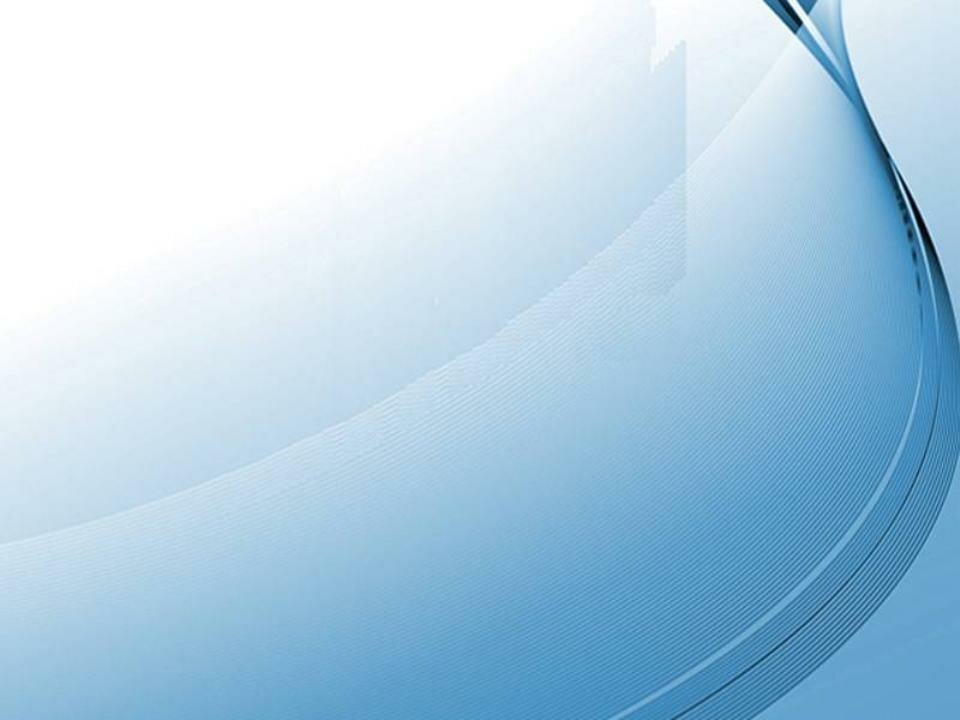 Удельный вес доходных источников в общем объеме собственных доходов
тыс. руб.
Исполнение налоговых и неналоговых доходов
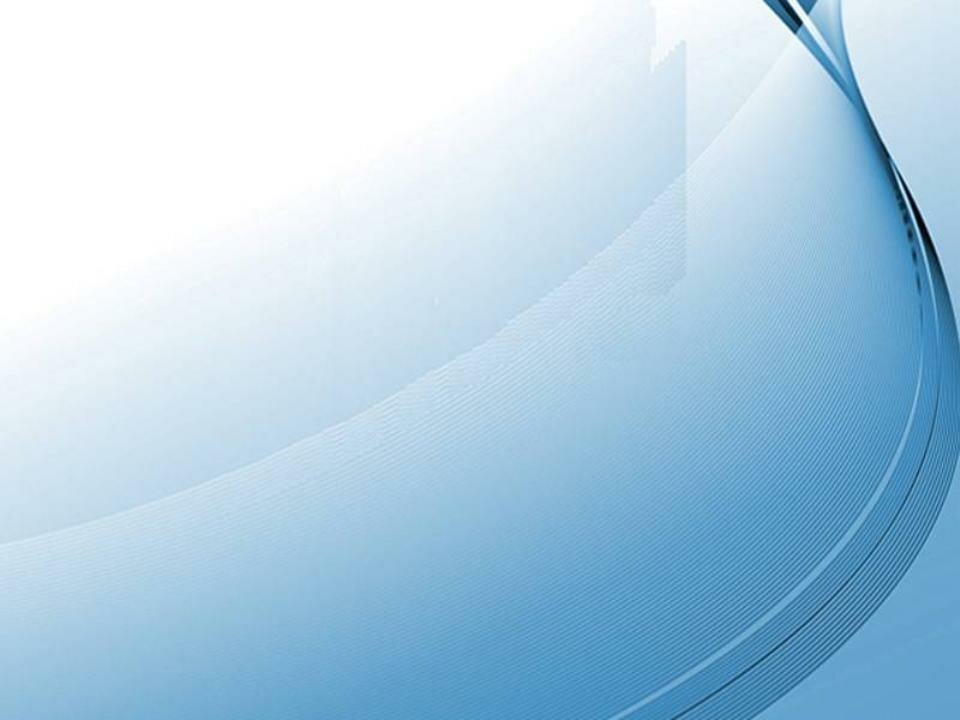 Безвозмездные поступления
16,1%
83,9%
83,3%
Налоговые и неналоговые
Безвозмездные поступления
Доля безвозмездных поступлений по сравнению с 2017 годом уменьшилась  на 0,6%
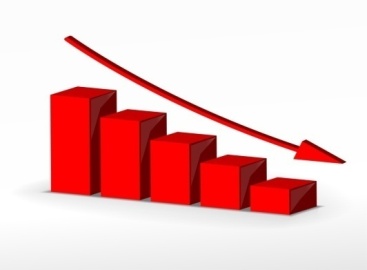 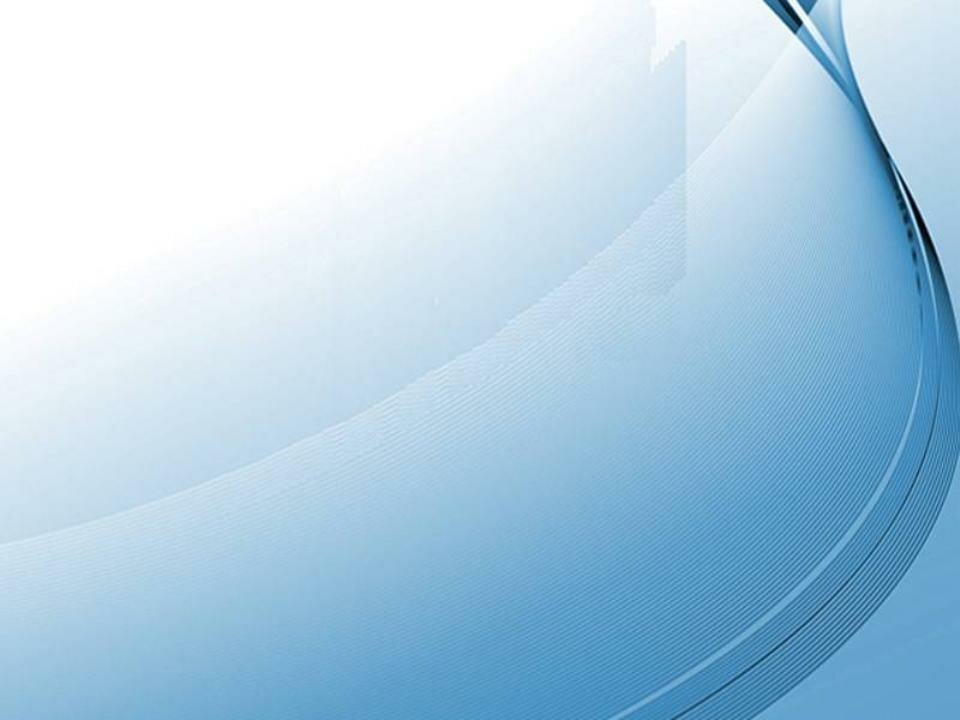 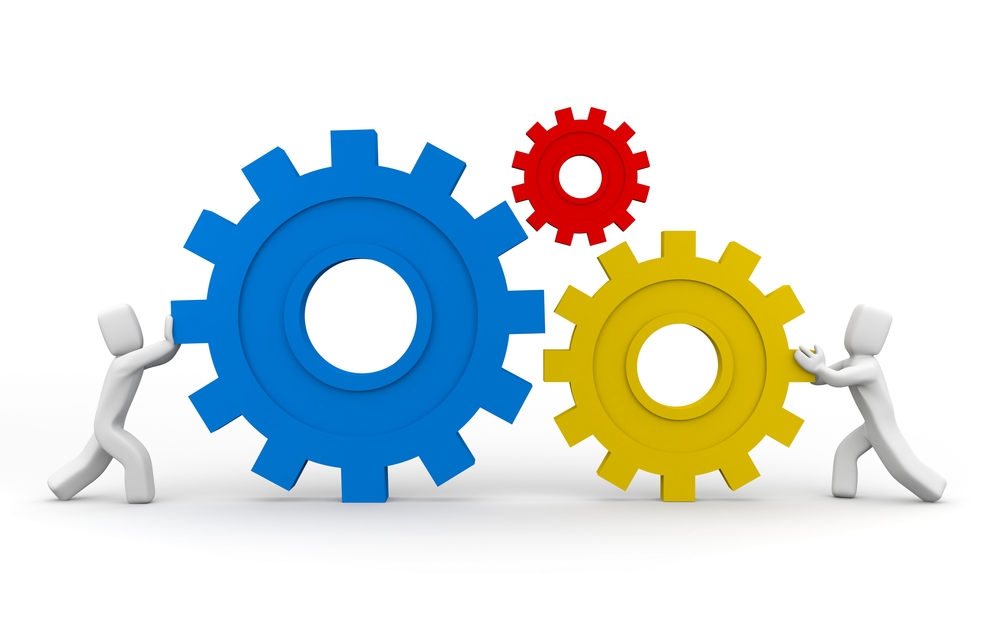 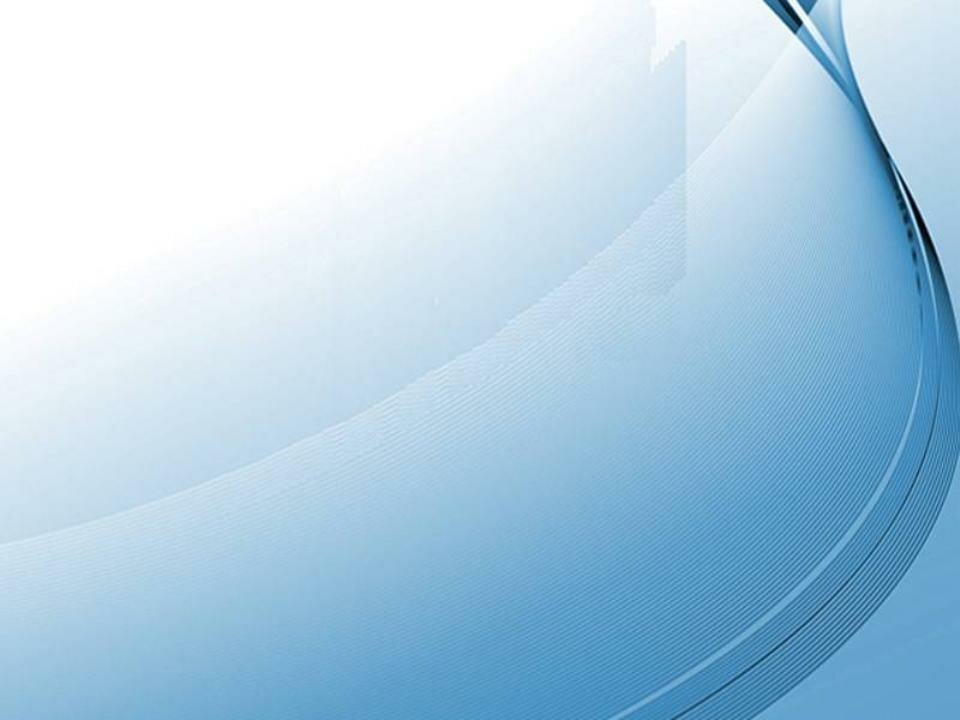 В результате проведенных мероприятий дополнительно погашено за отчетный погашено задолженности по налогам поступающим в бюджет района - 9 772,03 тыс.руб.
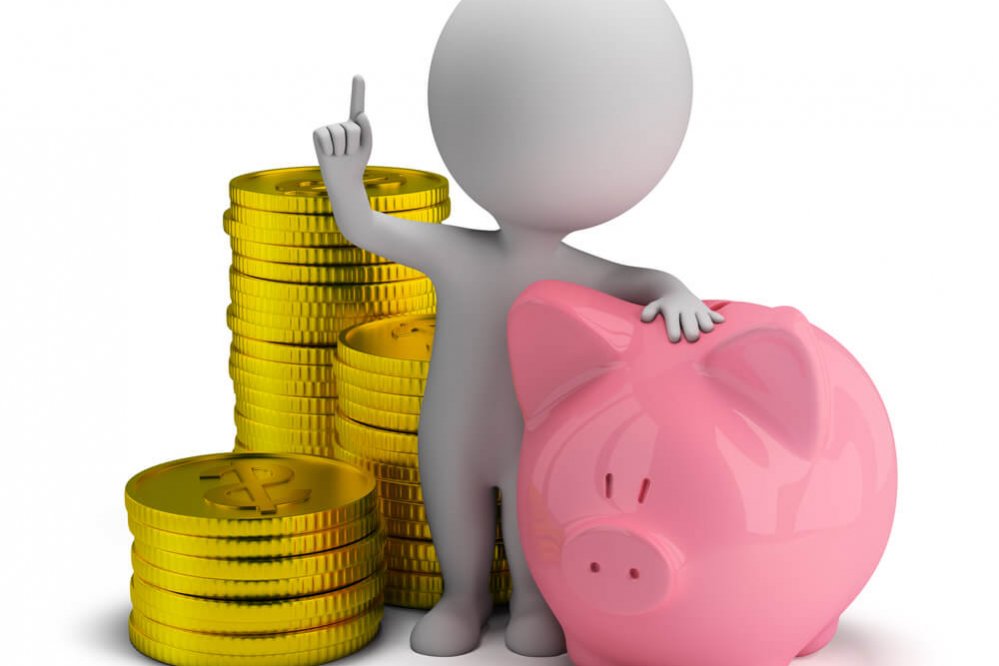 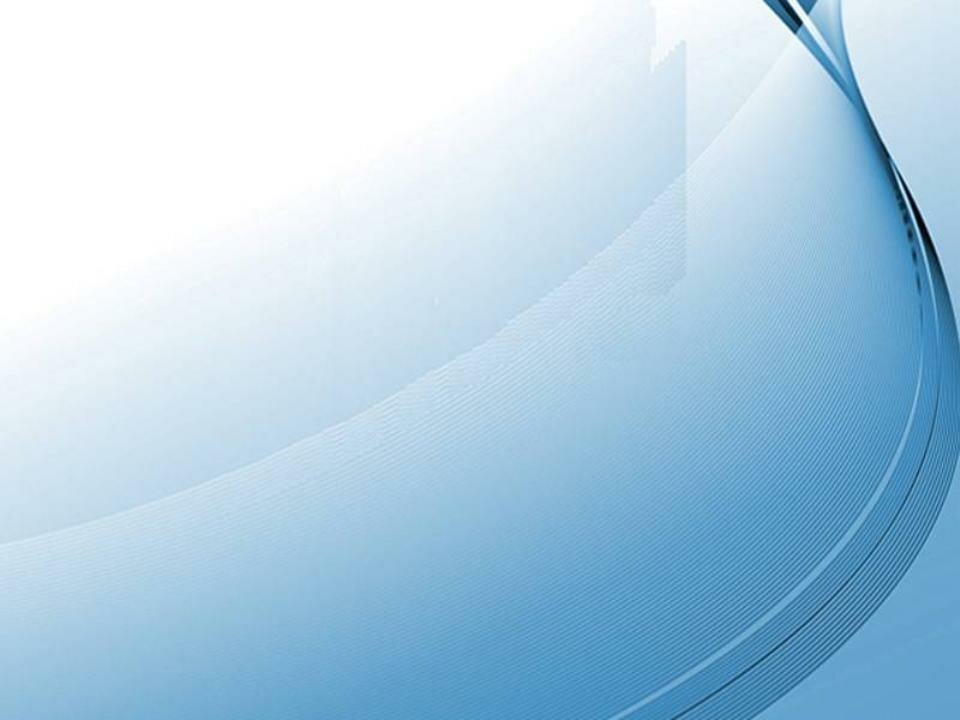 Исполнение расходной части бюджета
тыс. руб.
Исполнение 99,5%
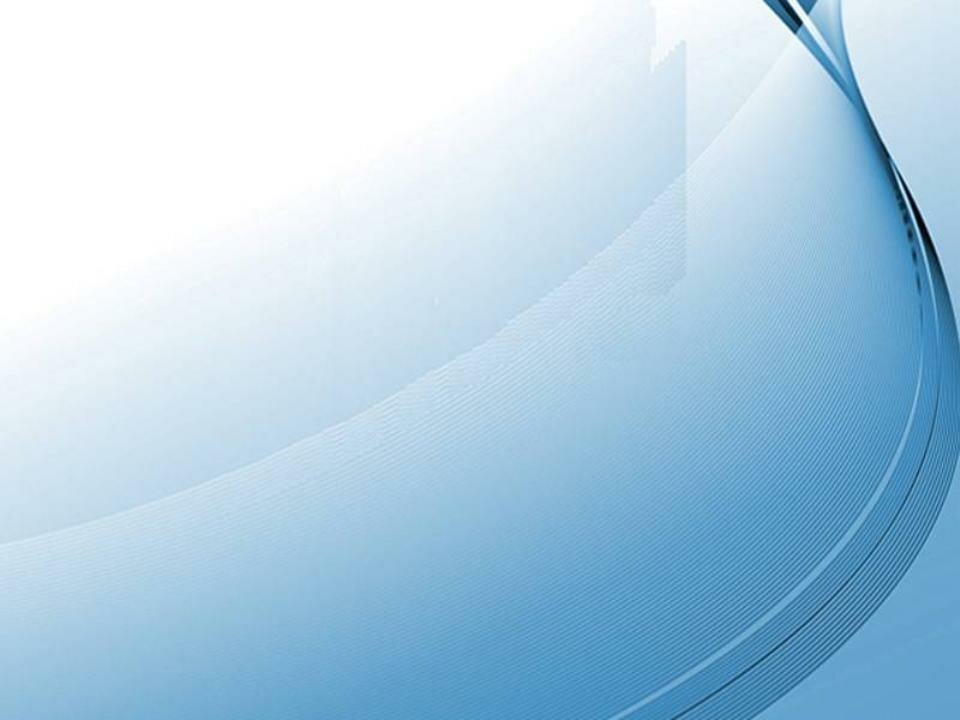 Доля финансирования отраслей социально-культурной сферы в расходах местного бюджета
тыс. руб.
Расходы
1 273 690,78
Социально-культурная сфера
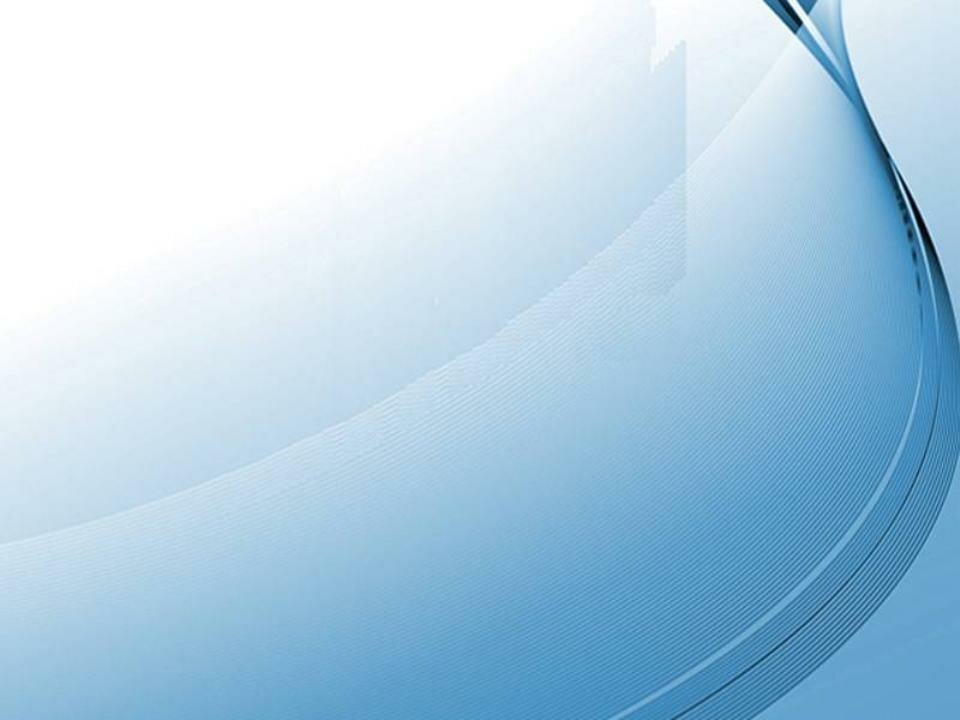 На 2018 год бюджет Курского муниципального района Ставропольского края по расходам сформирован 
по 14 муниципальным программам
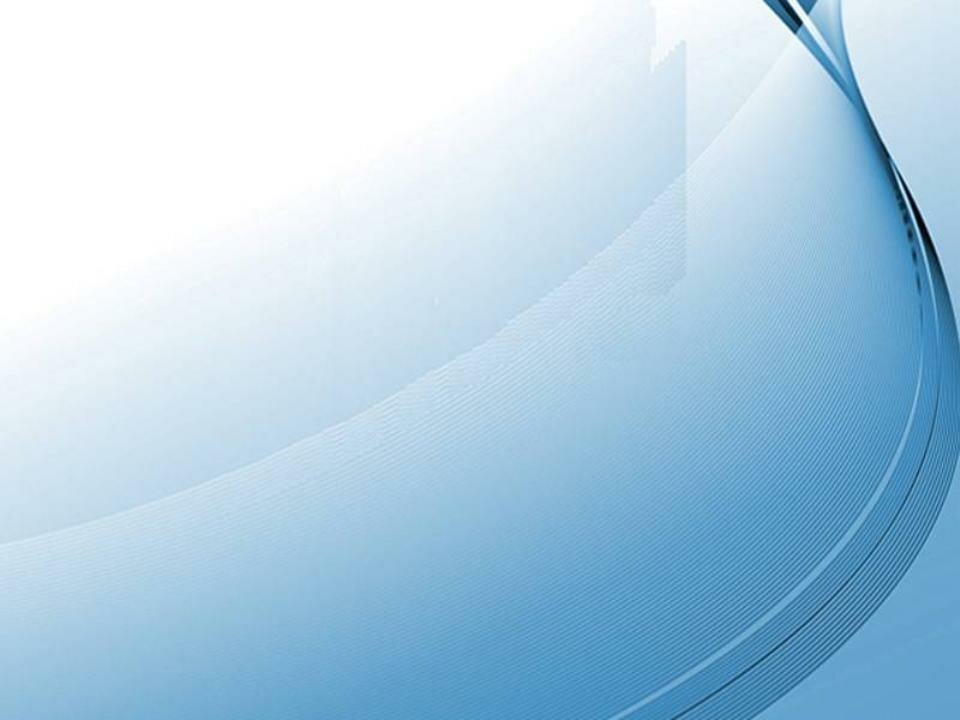 Исполнение расходной части бюджета в разрезе отраслей
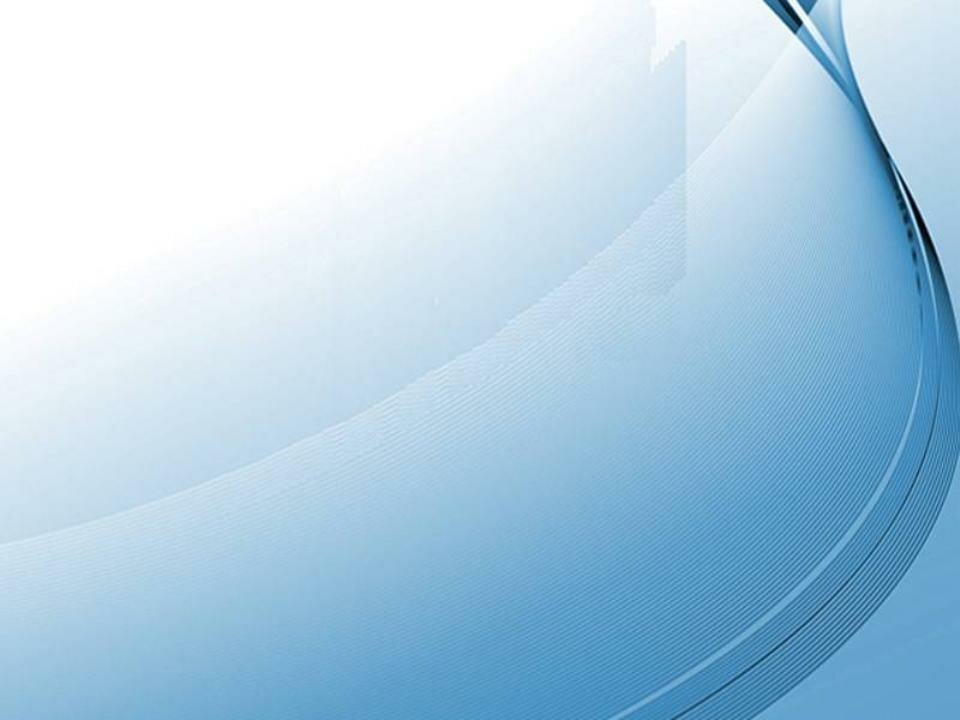 Кассовое исполнение
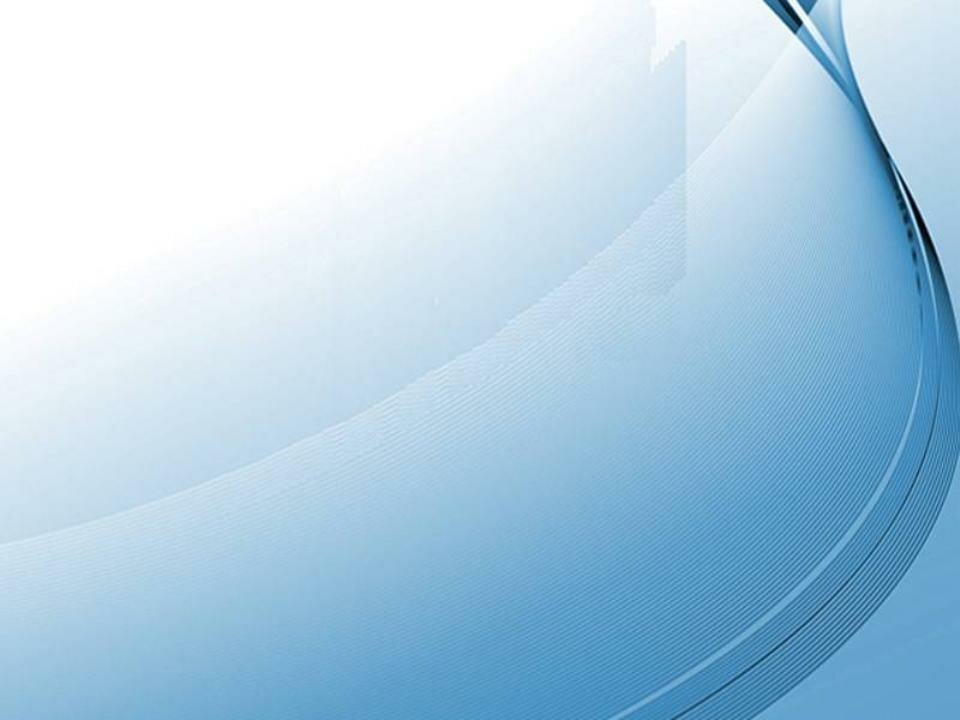 Структура расходов в разрезе экономических статей
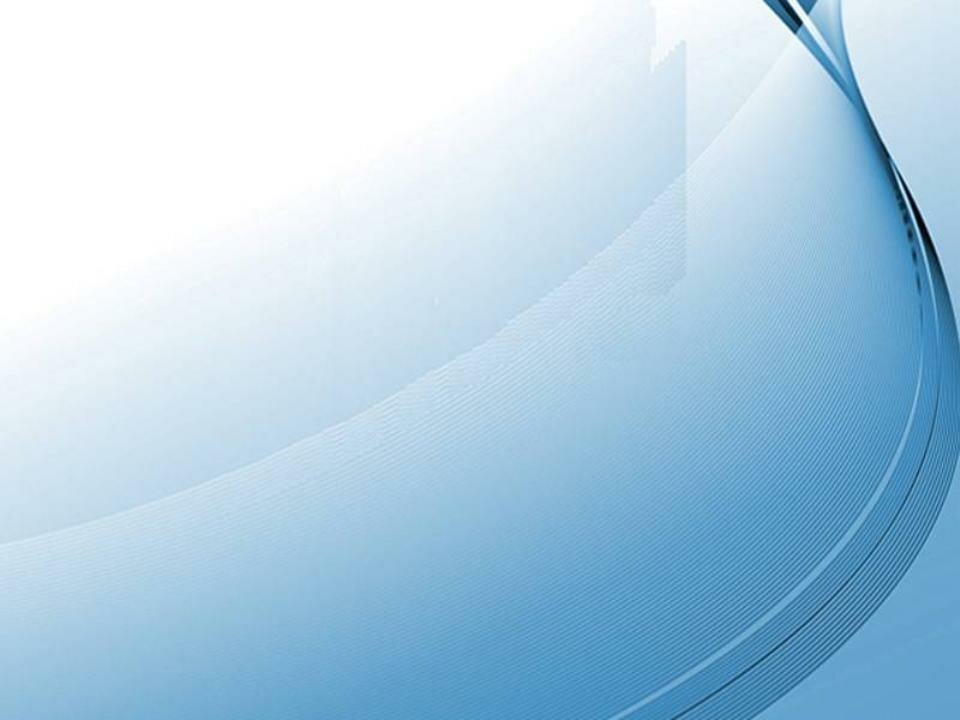 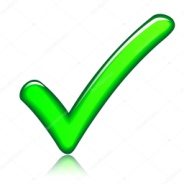 Кредиторская задолженность по социальным выплатам по состоянию на 01.01.2019  отсутствует
Постановлением правительства Ставропольского края от 25 декабря 2017 года  № 533-п для муниципальных образований района и в том числе для самого района были утверждены нормативы формирования расходов на содержание органов местного самоуправления.
тыс. руб.
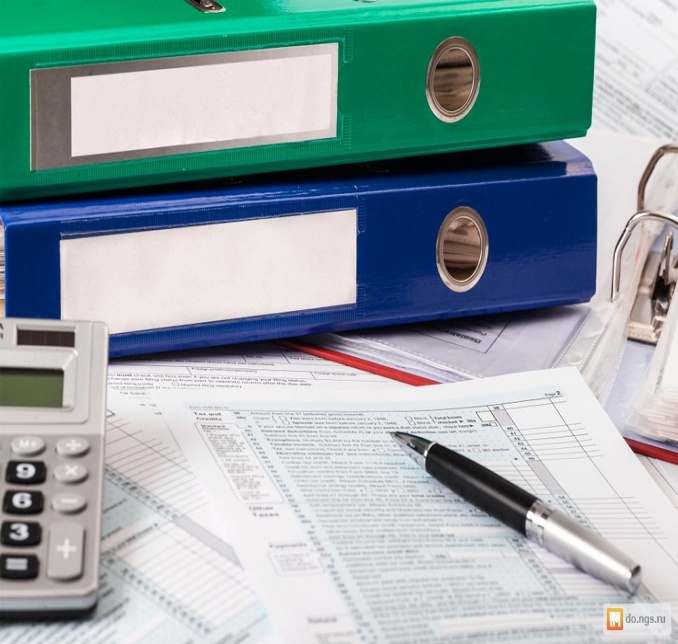 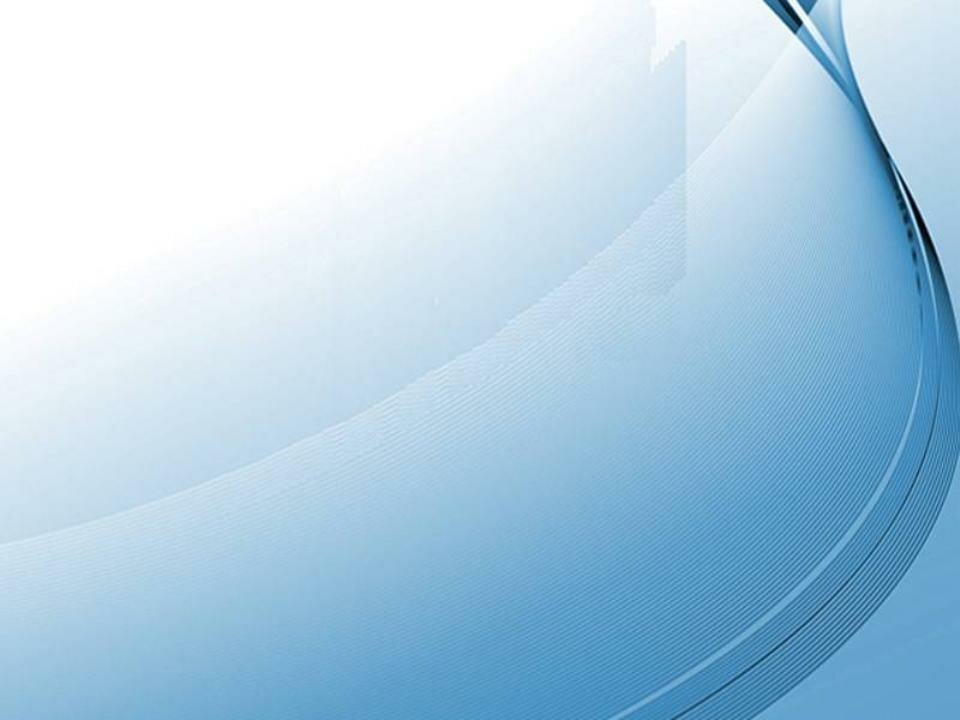 По материалам, отчетам и документам, представленным в Министерство финансов Ставропольского края в полном объеме и в установленные сроки, по мерам принятым администрацией муниципального района и Финансовым управлением за 2018 год, замечаний со стороны Министерства финансов Ставропольского края на приостановление предоставления межбюджетных трансфертов из бюджета Ставропольского края нет.
В соответствии с постановлением правительства Ставропольского края от 21 августа 2018 г. № 349-п «О мотивации муниципальных районов и городских округов Ставропольского края к повышению качества управления бюджетным процессом и стратегического планирования в муниципальных районах и городских округах Ставропольского края» и  совместным приказом министерства финансов Ставропольского края и министерства экономического развития Ставропольского края от 21 сентября 2018 г.  № 246/315/од «Об утверждении Методики расчета оценки управления бюджетным процессом и стратегического планирования в муниципальных районах и городских округах Ставропольского края» министерством финансов Ставропольского края совместно с министерством экономического развития Ставропольского края проведена оценка качества управления бюджетным процессом и стратегического планирования в муниципальных районах и городских округах Ставропольского края по итогам 2017 года  в общем рейтинге Курский муниципальный район занял 16 место из 33  муниципальных районов и городских округов.
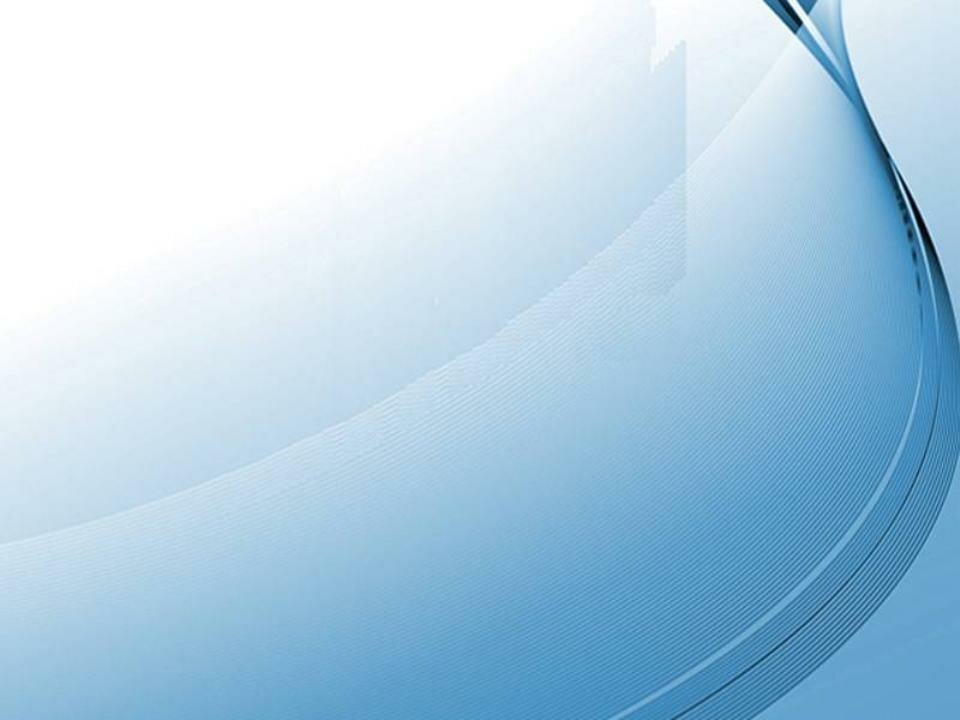 БЛАГОДАРЮ  ЗА  ВНИМАНИЕ!